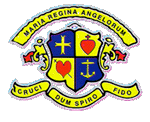 Year 8 Parents’ Information Evening8th September 2022
Welcome
Purpose of Meeting
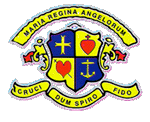 Information
 Guidance
Loreto College is a Voluntary Grammar School
We set high expectations in terms of:

Work
Behaviour 
Aspirations
Discipline
Personnel
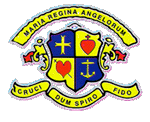 Mr Gallagher	-	General Information


Mrs Pepin- 	 Challenges in Y8
The School Day
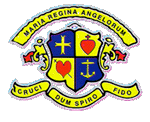 8.50am – 3.15pm
 9/10 period day – 30/35 minutes
 Split Break - 15 min
 Split Lunch - 40 minutes 
 Extra –curricular activities
 Homework
Timetable
2 Week Timetable
 7 Form classes & 8 group classes
Y8 Arrangements
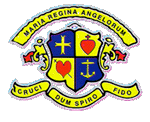 Pupils sat a CAT, English Test and Maths Test in June. 
Very high achieving Pupils.- We WILL push them
Some students will need additional support in Eng & Maths.- We WILL support them
Y8 Arrangements
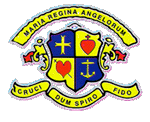 Pastoral Care
We aim to educate for wholeness and dignity
Pastoral Care Policy
 Child Protection Procedures


 Pastoral Care Programme; Learning for Life and Work
Anti-bullying school
DCP - Mrs Mc Carry
DDCP – Mrs Pepin
The Pastoral Care Structure
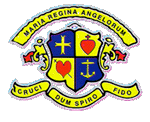 Principal
Mr S Gallagher
Vice- Principal
Mrs F Pepin
Head of Year 8 – Mr Harkin
Form Teachers in charge of each class
D
A
B
E
G
C
F
Some General Points
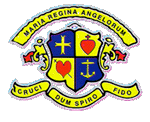 Support of parents
	- you are first educators
Pupil
Teachers
Parents
The Campaign for Learning found that parental involvement in a child’s education can mean the difference between a top grade and a child who fails to achieve.
Communication
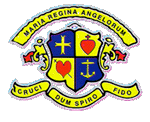 - Parent Teacher Meetings (30 March)
	- Reports (January & June)
	- Homework Diary - Teacher 		Comments – please check
	Email – primary contact – aim to 	reduce paper – Parent Pay sign up is essential
	- Information on website
 Text messages
Communication with us…
Communication with School
Homework Diary (Parent Comment Section)

Phone Call 

Face-to-face meetings require appointments to be made in advance.
Year 8 Pastoral Team 

Mr E Harkin - Head of Year 

8A  	Mrs Mullan
8B		Mrs McCloskey
8C		Mrs Loughrey
8D		Miss O’Brien
8E		Mrs Carey
8F		Mr McGoldrick
8G		Mrs McBride
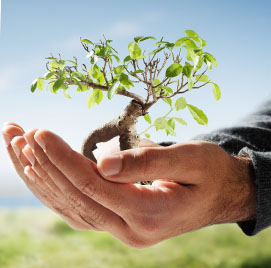 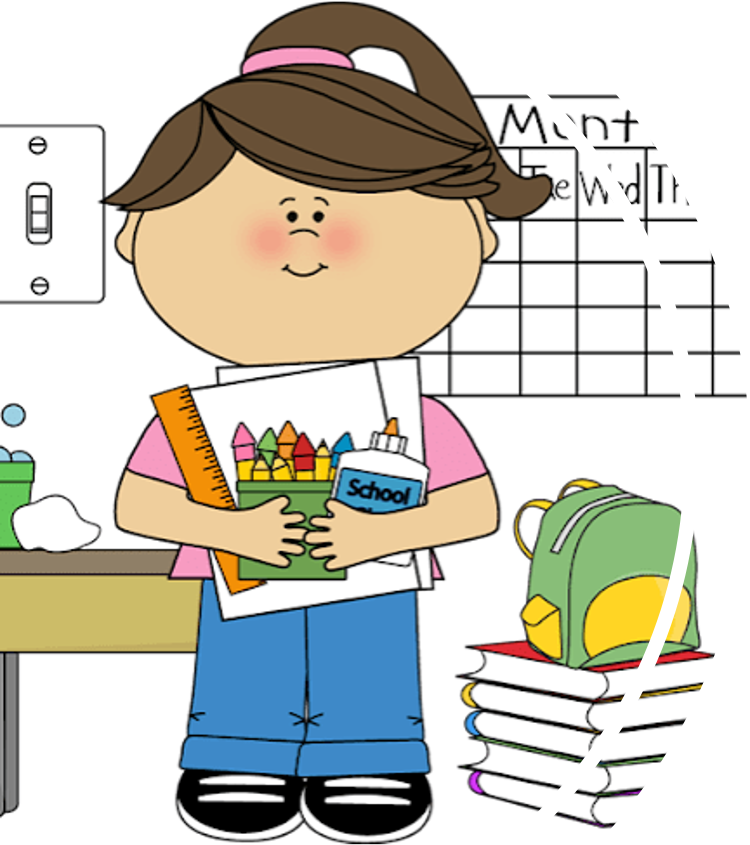 Academic – how can you help?
Get organised 
 Timetable
Folders
Check homework diary and sign each night
Specific area to study
Pack bag the night before
Timetable
Folders
For Covid absence only
Class codes issued shortly 
Check your child has logged on.
Help guide available on our website (information menu)
Academic success requires a disciplined school environment.

Positive approach to behaviour management

Acknowledging what is good and correcting wrong.
Promoting Positive Behaviour 
&
School Discipline
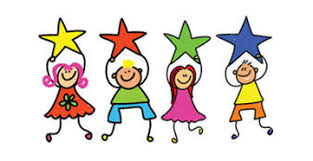 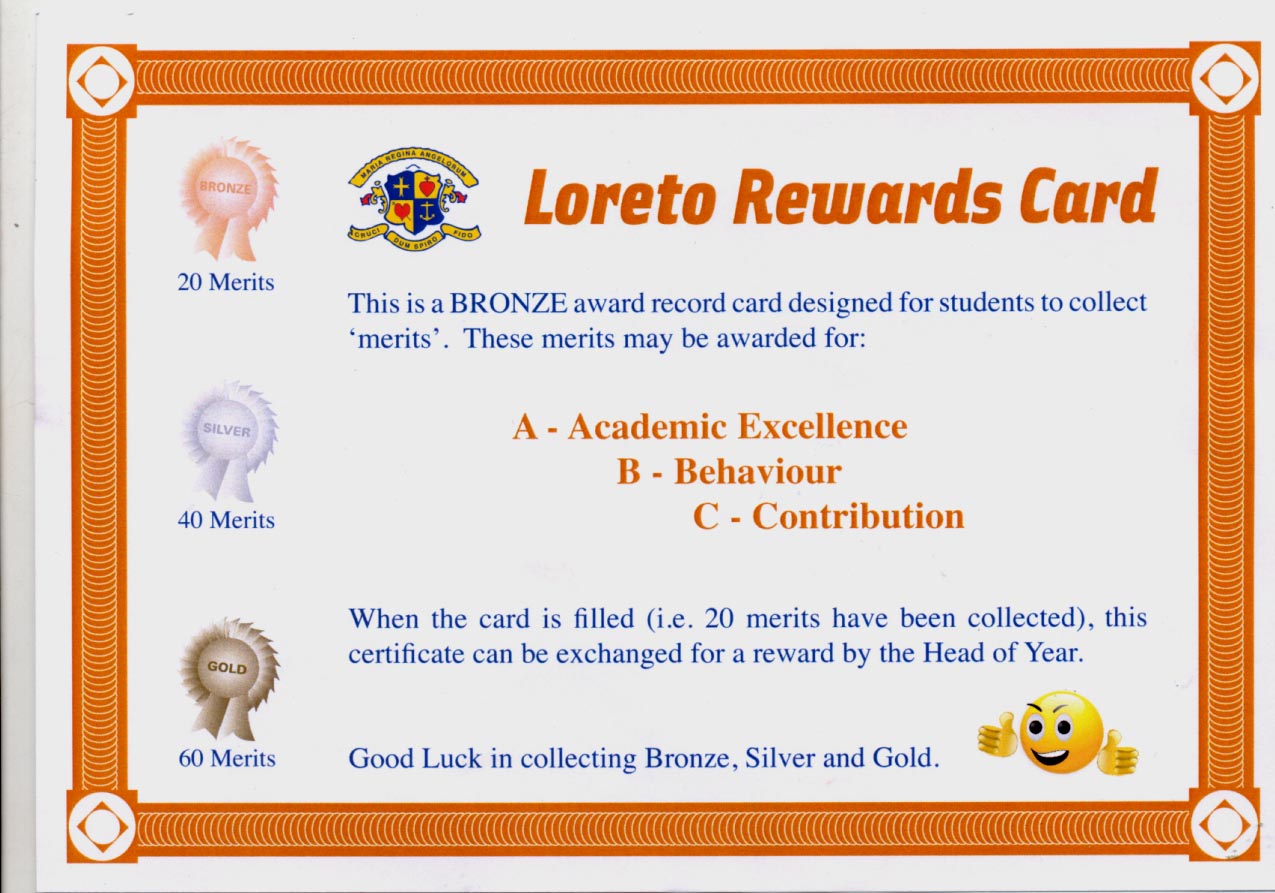 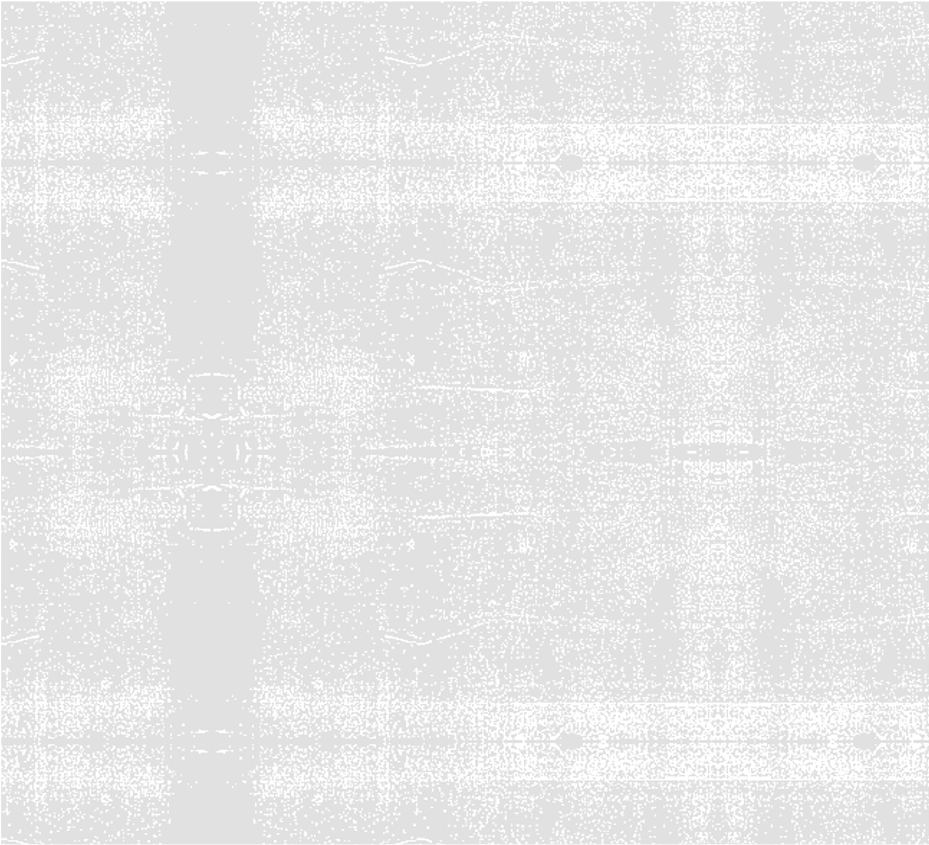 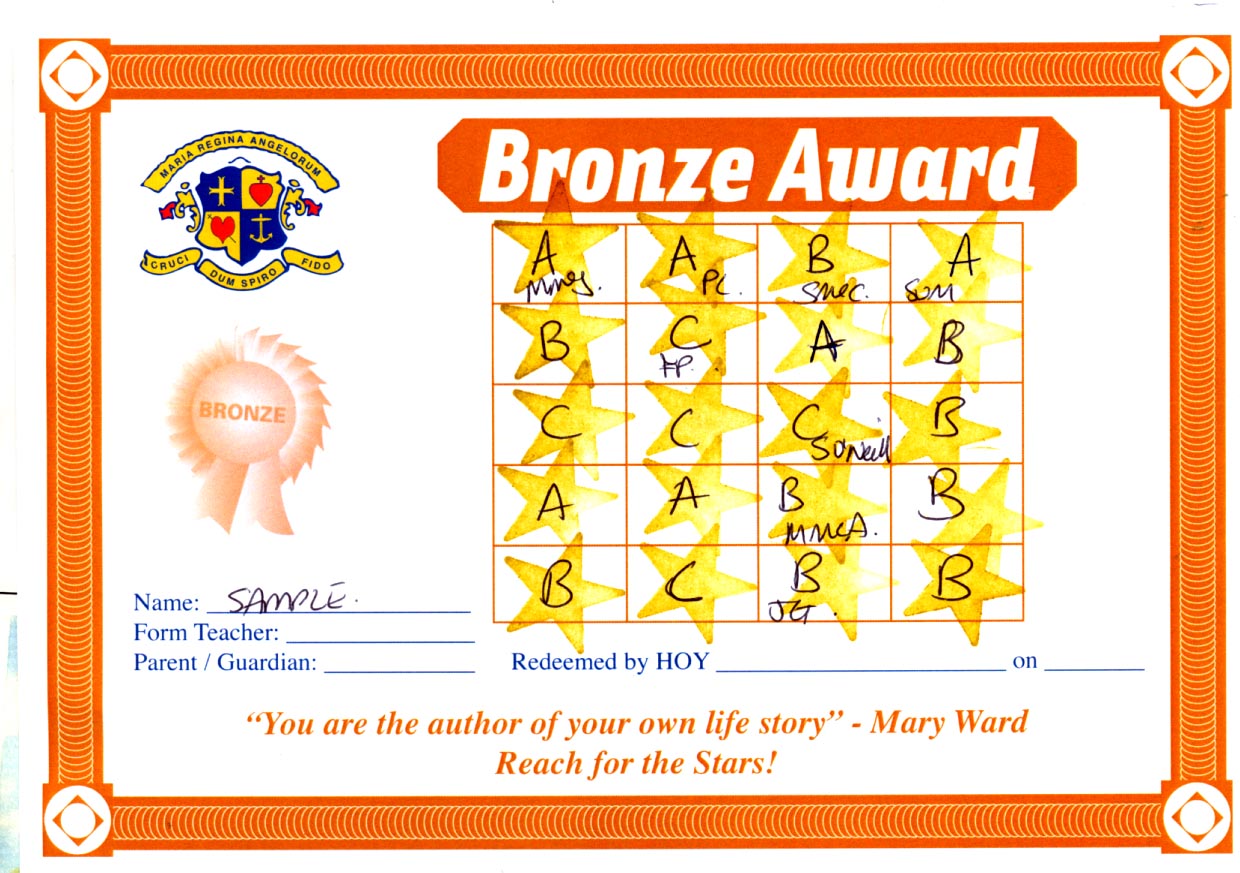 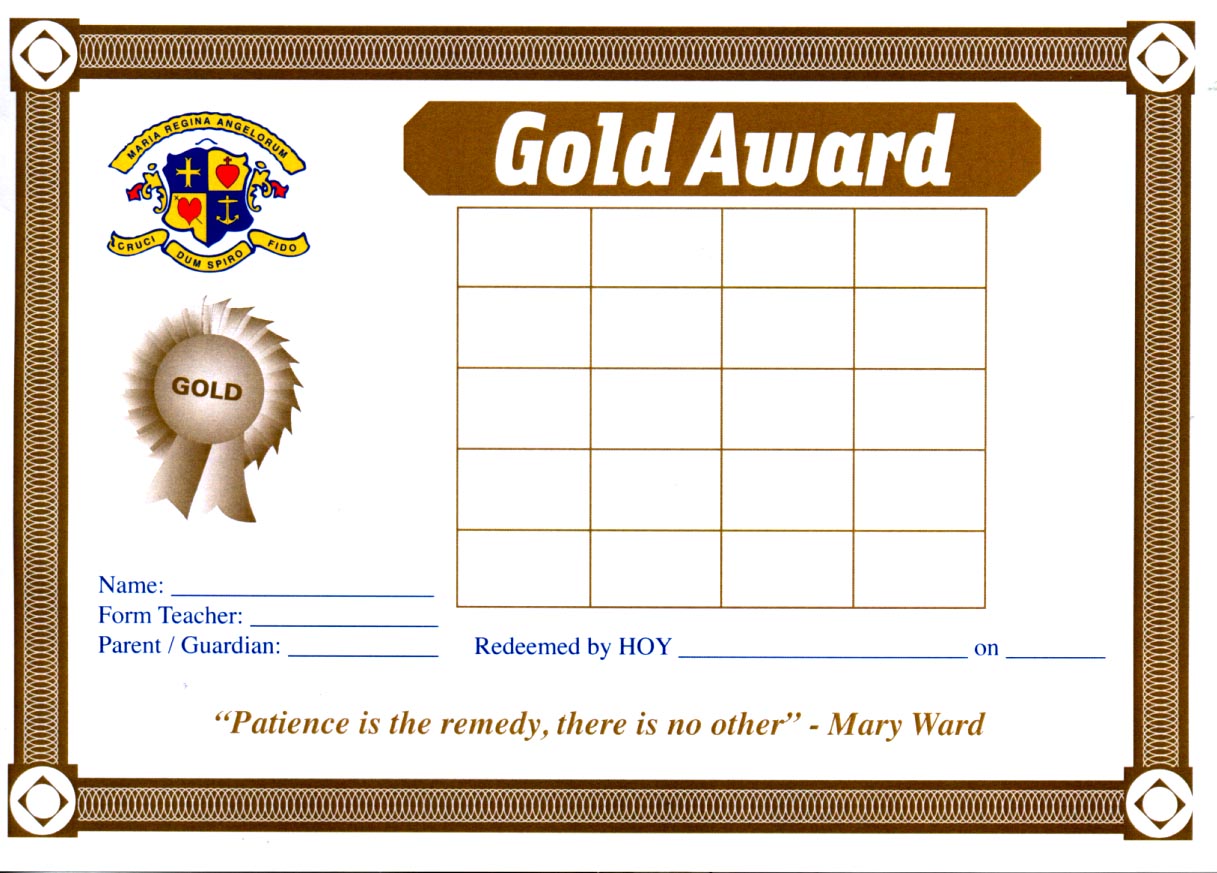 Parent / Guardian to contact school if absent (email / phone)

If absent, pupils must bring note the day they return.
Pupils must get temporary absences signed by HOY IN ADVANCE of leaving school. 

Pupils must sign in and out at the main office. 

Please avoid temporary absences where possible.
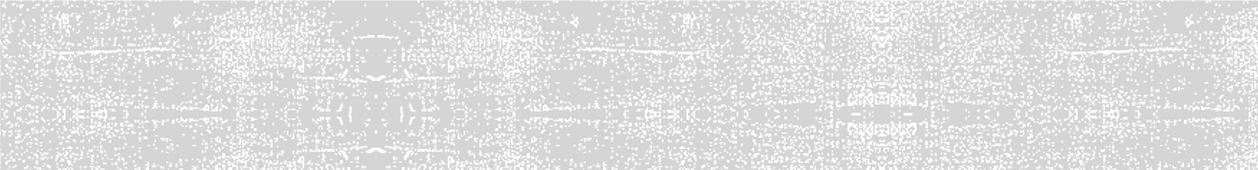 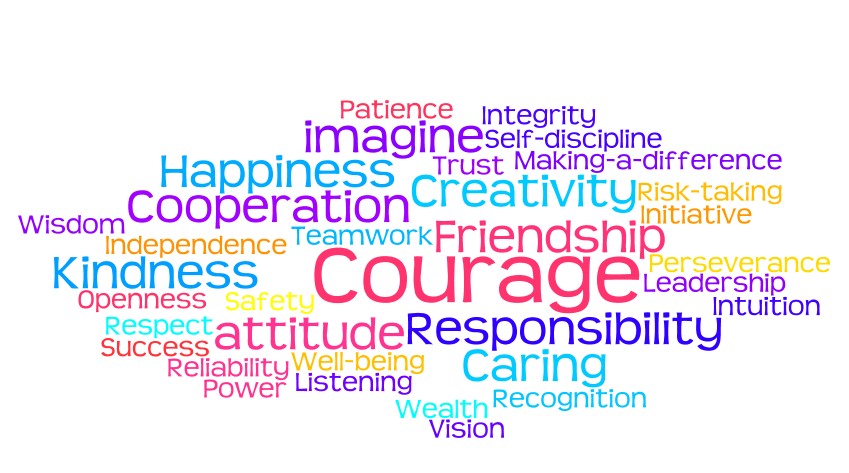 Daily registration

Assembly

Settling In booklet
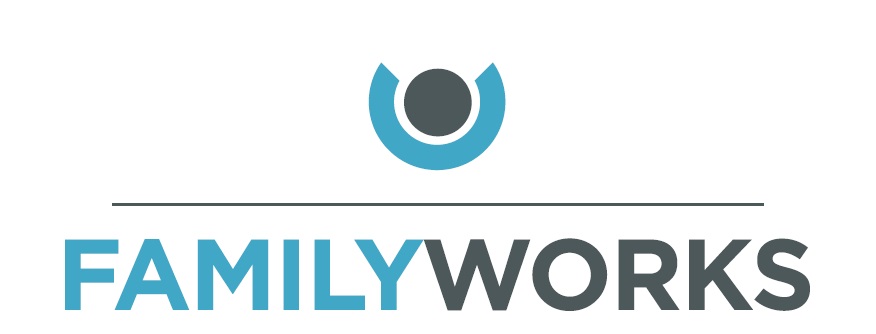 Trained counsellor in school one day per week. 

Pupils visit the counsellor  for a variety of reasons and issues such as anxiety, coping with an illness in the family, bereavement ……

Valued resource within the school.
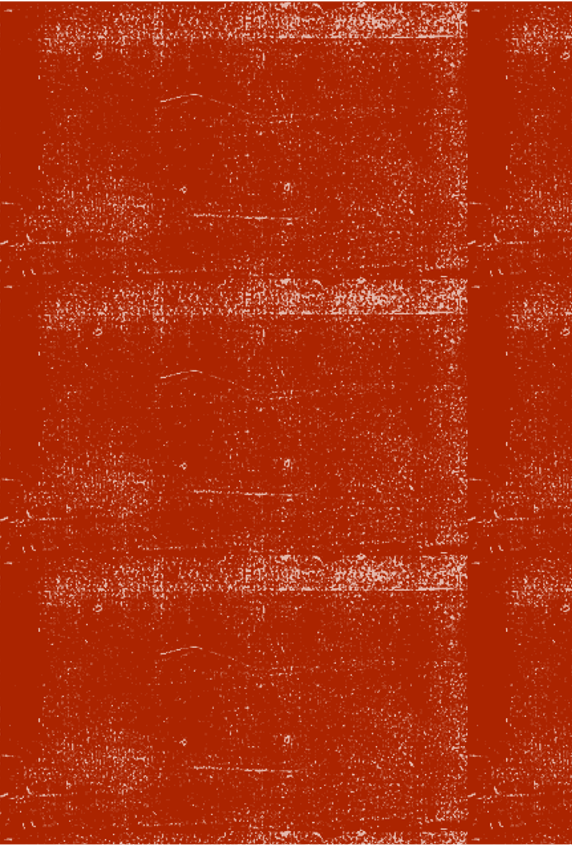 Organising books
Keeping on top of homework
Completing projects/deadlines
Making friends
Challenges facing Y8 pupils
Homework club –supervised club with support from senior pupils. Mon –Wednesay 3.15pm to 4.15pm.

Maths Support Club - Tuesdays

My Maths – computer based learning. Excellent resource to use at home.
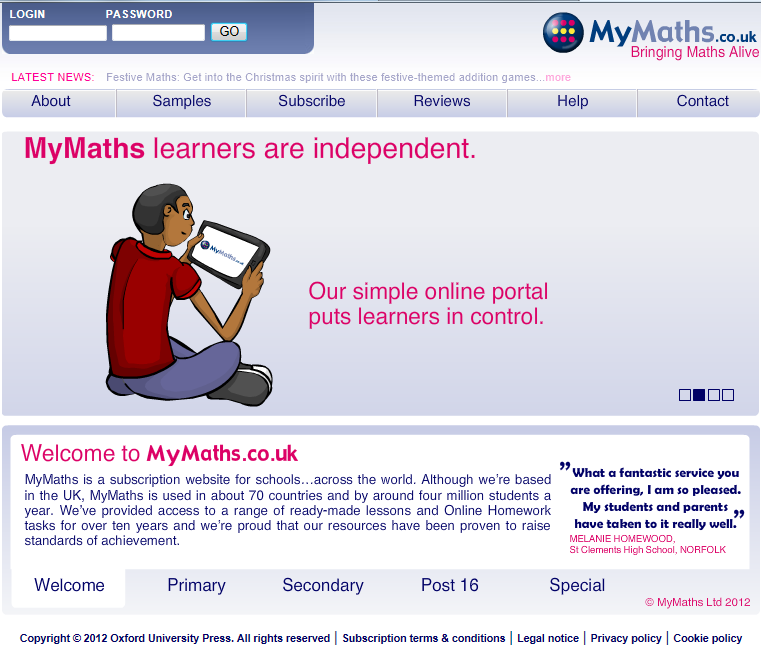 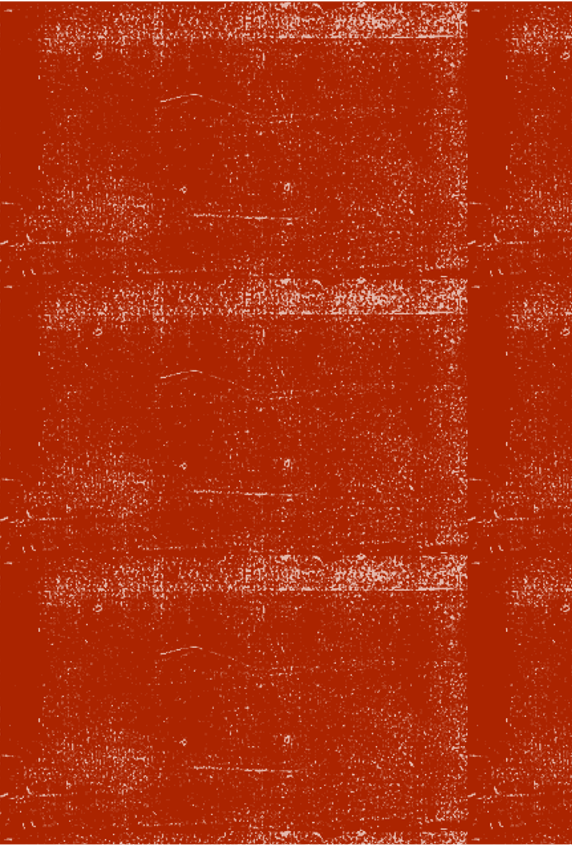 Students will be scheduled for additional support if required.

Numeracy
Literacy 
Organisational skills.
Learning Support
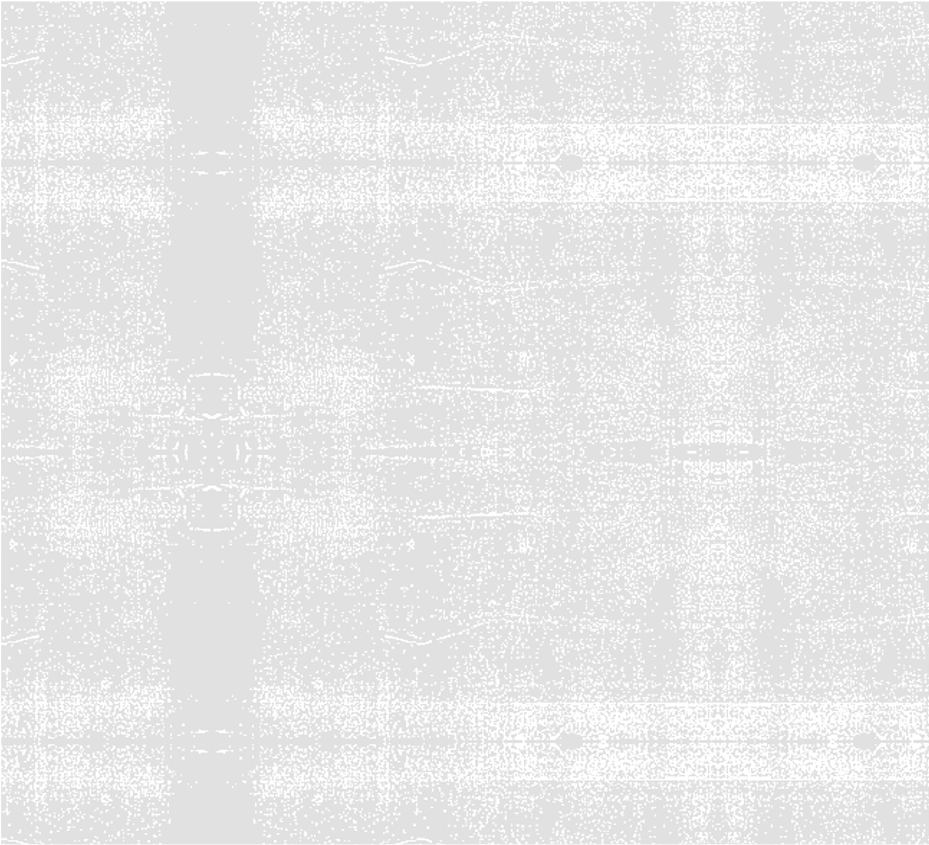 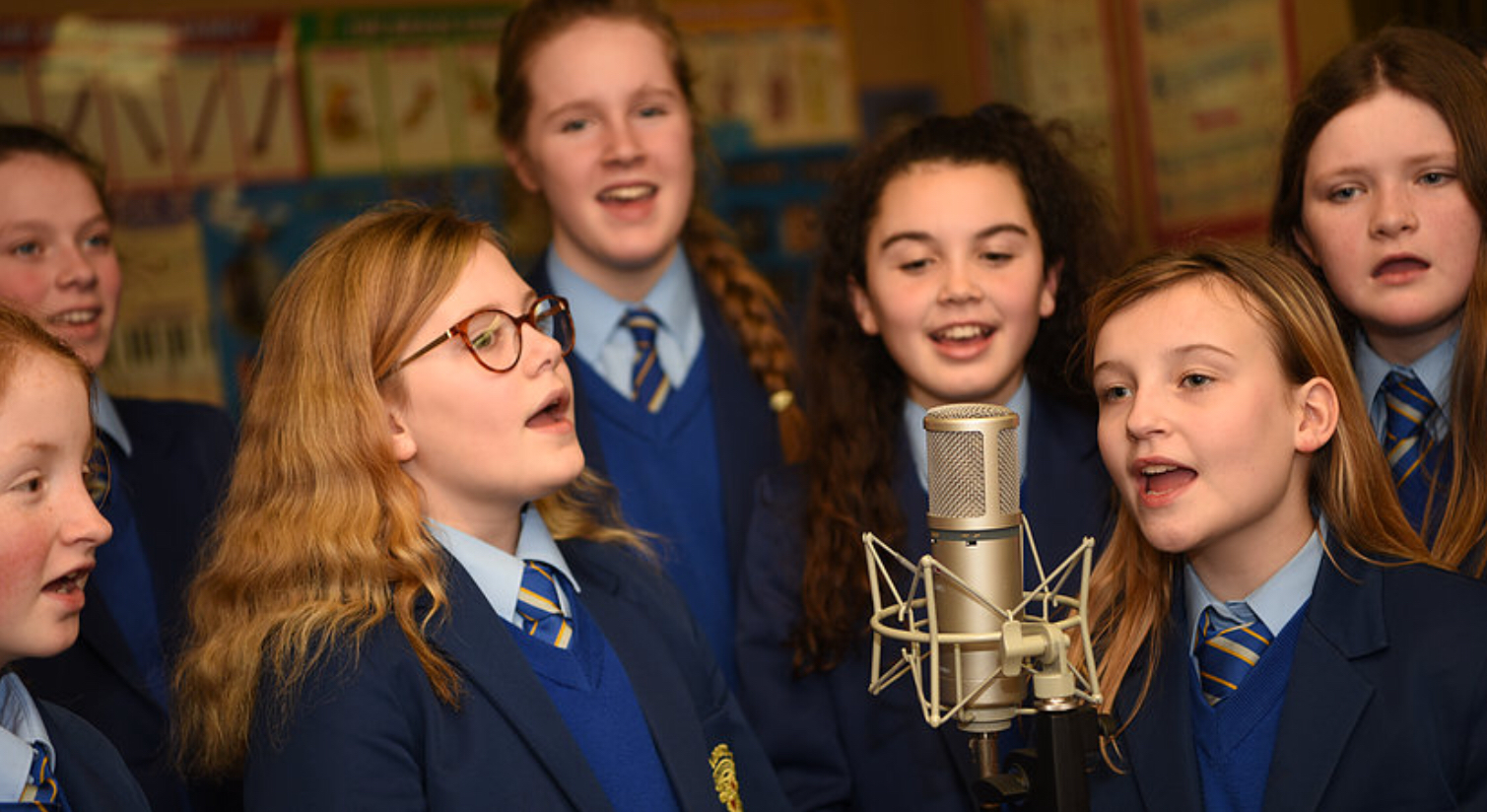 Choir
Netball
Cross country 
Soccer 
Gaelic games
Drama club
Basketball 
And many more
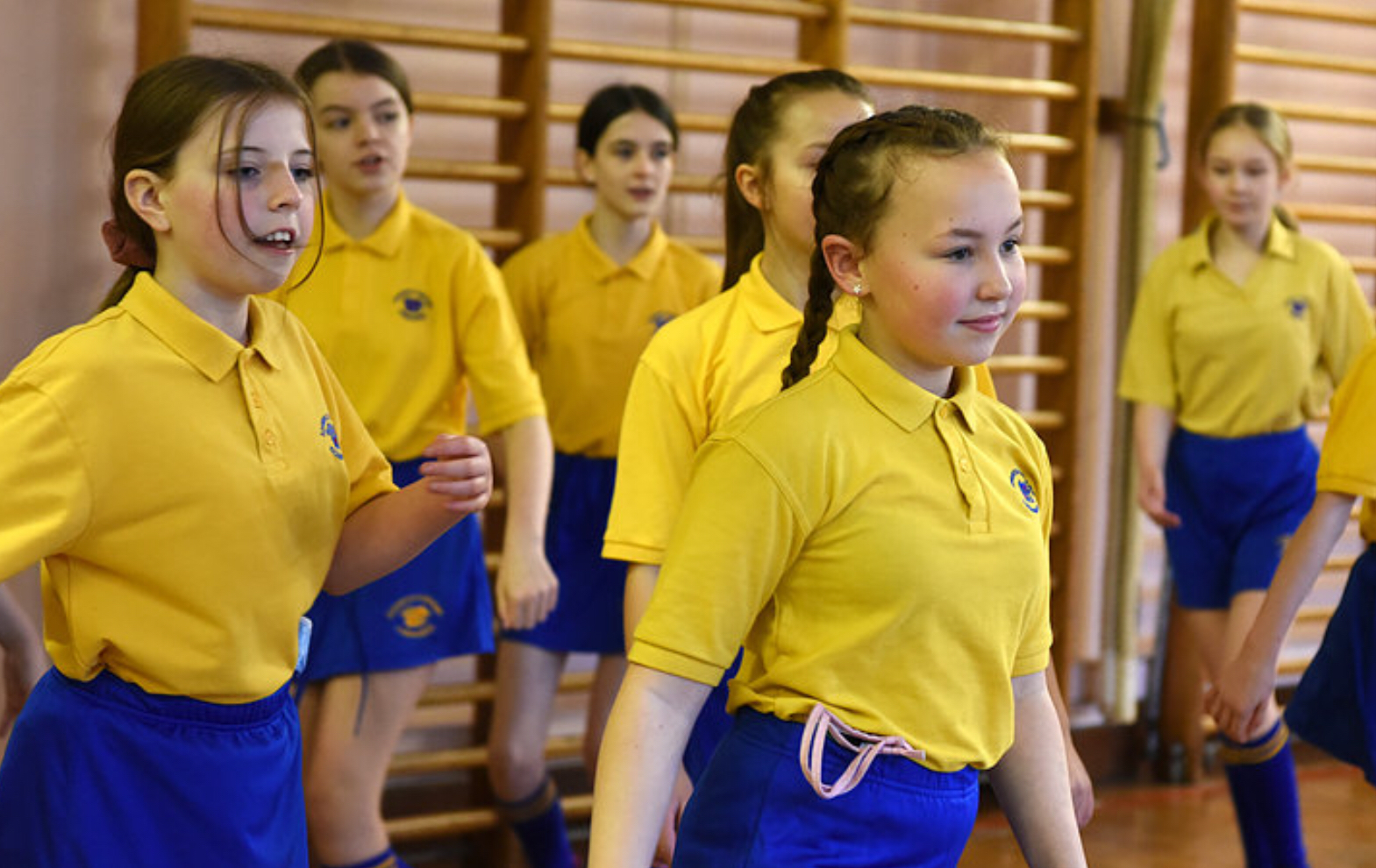 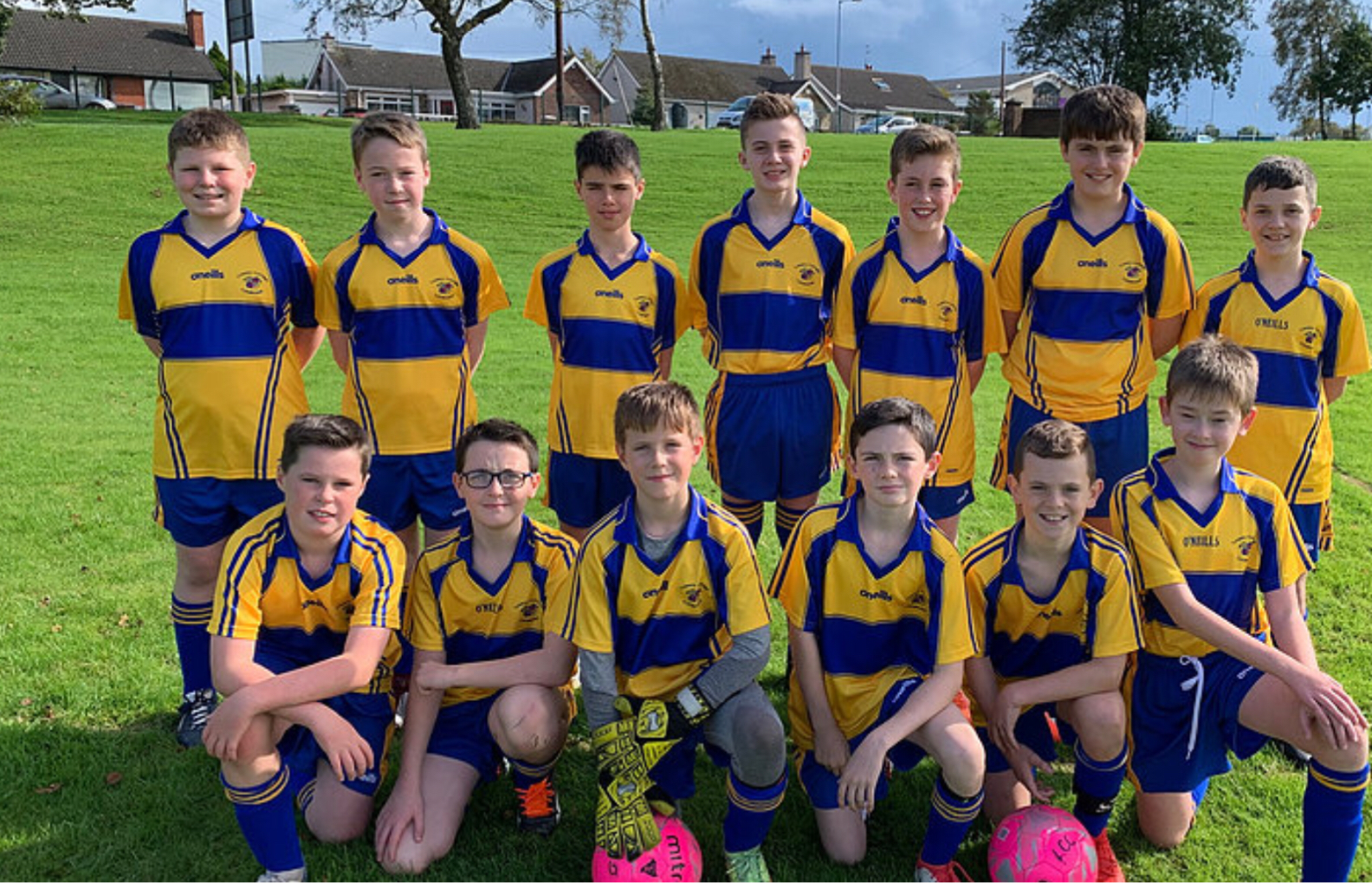 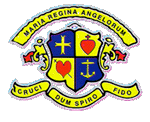 Finally …
Receptive pupils
 Attendance 
Manners & Respect
 Uniform
 Develop study habit
Important Dates
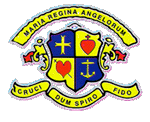 PTM – Thursday 30th March 

School Musical – Oklahoma – 18th-21st October

Please see calendar on Website
Conclusion
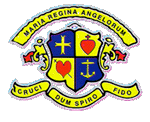 Thank you for your support

Form Teacher Information Slips